Тема урока:
Евгений  Львович  Шварц
«Сказка о потерянном времени»
Делу  время – потехе час
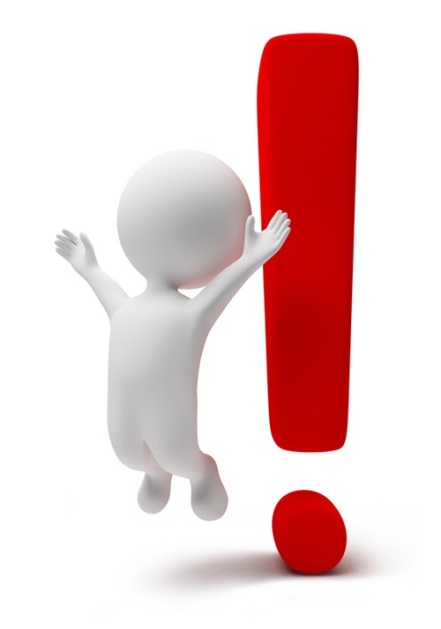 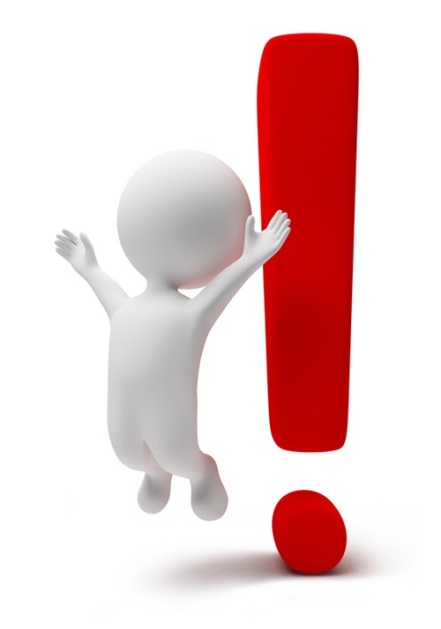 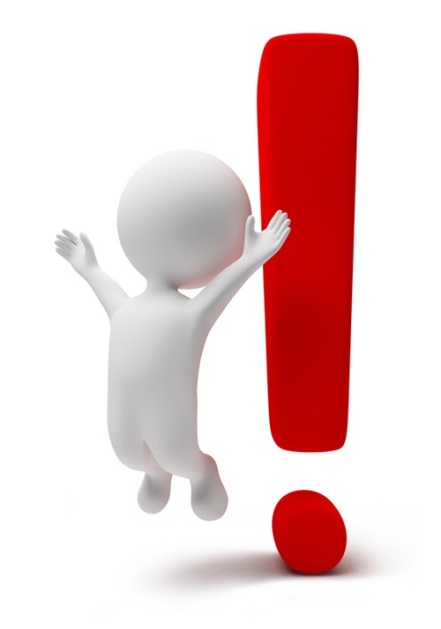 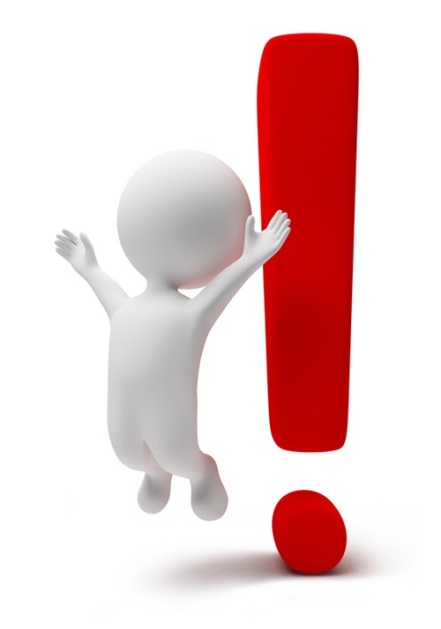 Е. Л. Шварц
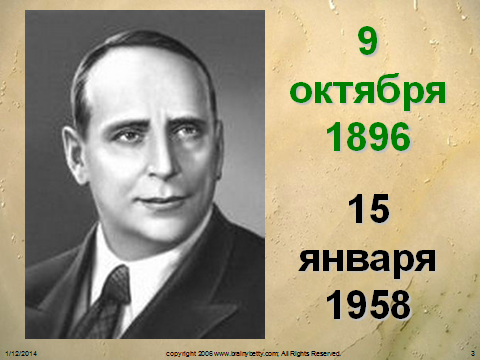 Книги Е.Л.Шварца
Книги Е.Л.Шварца
Книги Е.Л.Шварца
Книги Е.Л.Шварца
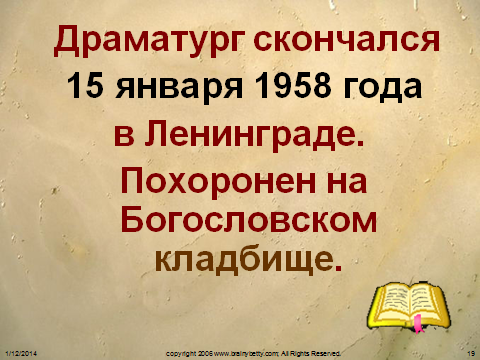 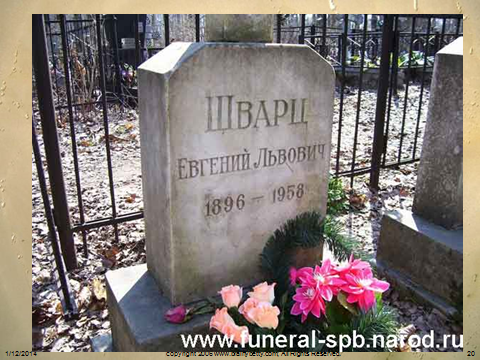 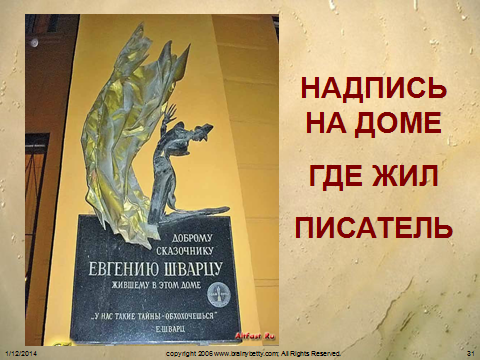 Евгений  Львович  Шварц.
«Сказка 
о потерянном времени»
Керосиновые лампы
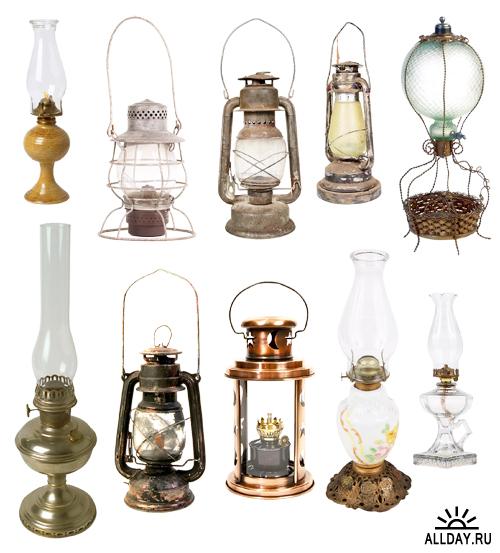 Окладистая борода
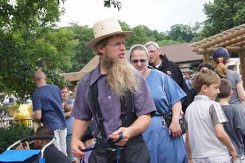 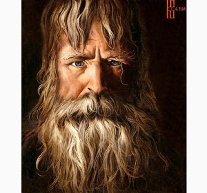 ходики
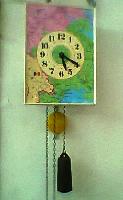 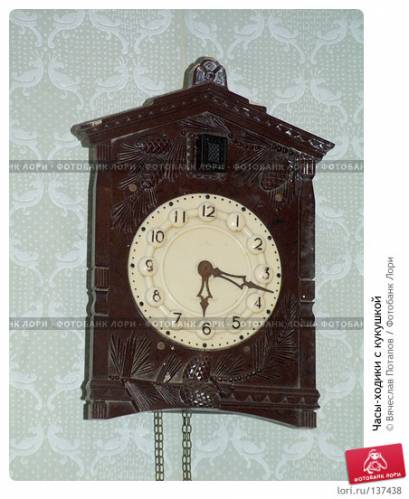 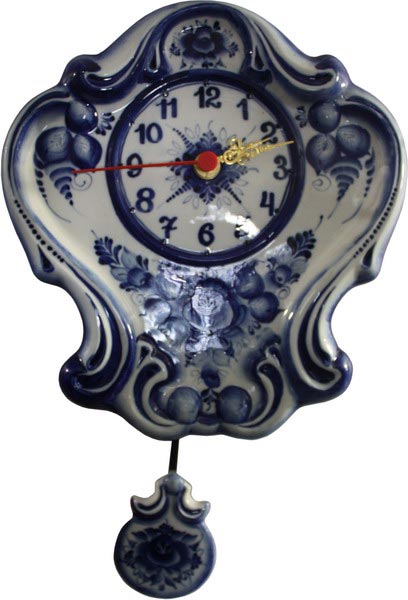 Пола, полы
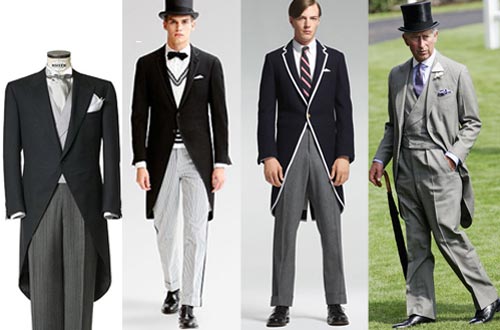 Поговорка
Всё пропало.
Терять время понапрасну.
Держать ухо востро.
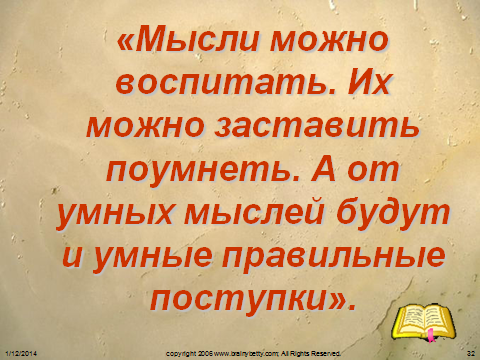 Домашнее задание:
дочитать сказку стр. 4 – 10;
ответить на вопросы в тетради по чтению стр. 57